EQUIPPING THE NEXT GENERATION FOR LEADERSHIP POSITIONS in EHS: Sponsorship vs. Mentorship
Crystal D. Turner-Moffatt
MS CSP SMS ASP CHST
President 
CDT EHS Consulting LLC
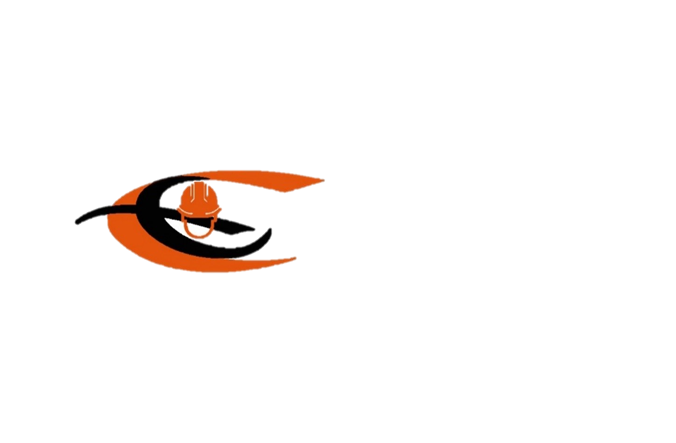 Thursday October 22nd, 2020 3pm CST
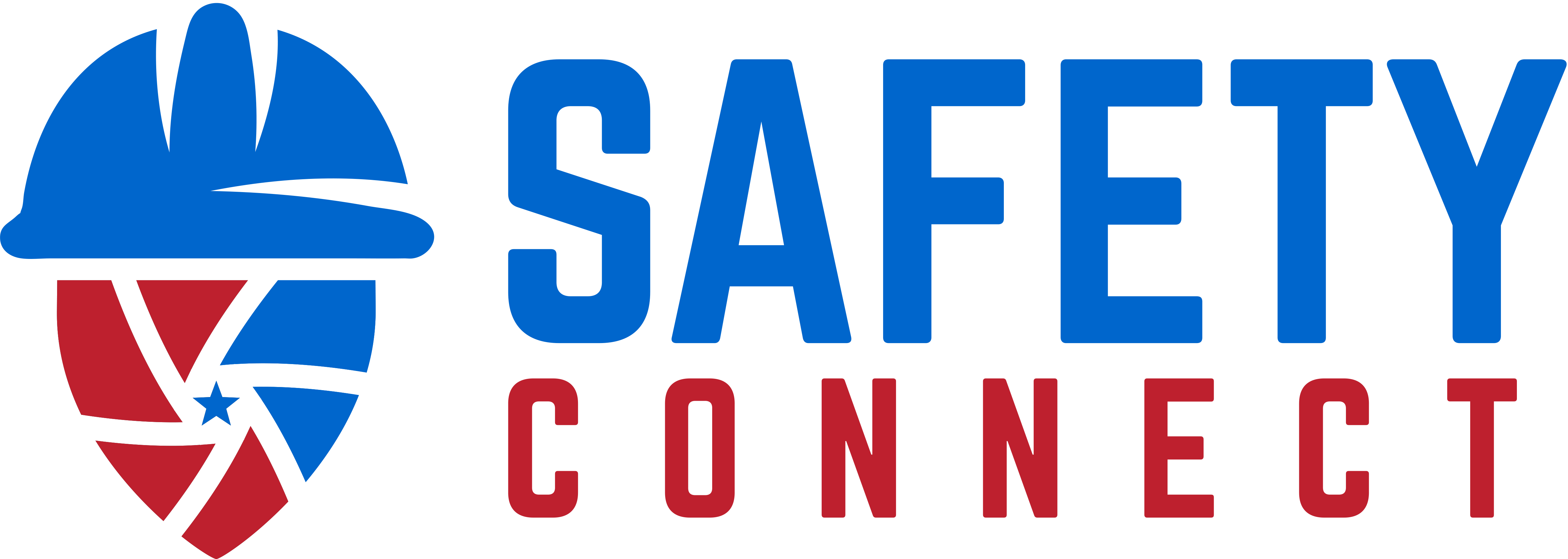 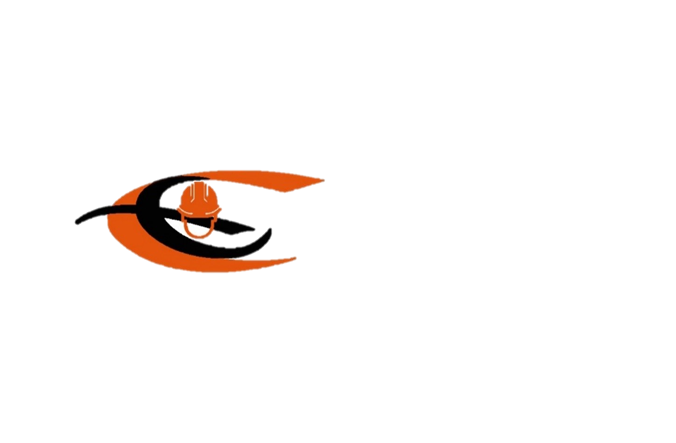 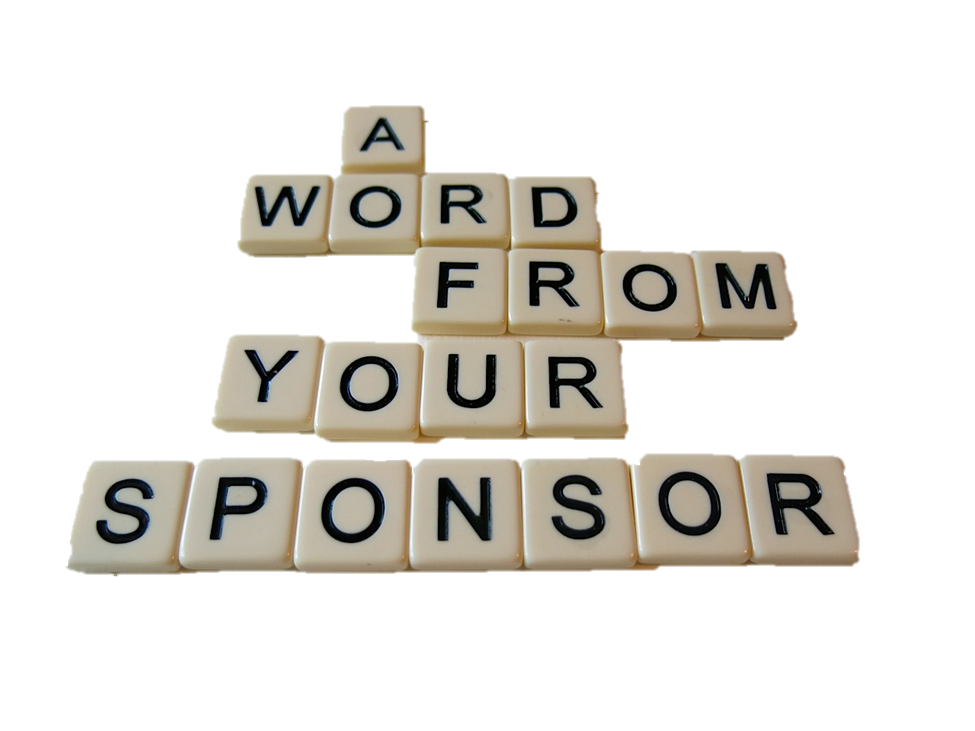 EQUIPPING THE NEXT GENERATION FOR LEADERSHIP POSITIONS in EHS:
Sponsorship vs. Mentorship
Professional Consultant in the field of Environmental Health and Safety. 
My motto is “EH&S is my passion”. 
My handle is “The Safety Diva”. 
Raised in Harlem, NY, I have broken down barriers in the construction industry as a safety professional and business owner. 
I am proud to be a woman of color in a male dominated industry.
I have extensive expertise in the fields of: 
Environmental Health and Safety, 
Industrial Hygiene, 
Environmental Sciences, 
Construction Safety Management,
Corporate Compliance, 
Toxicology, 
Bioterrorism Preparedness, 
Pharmaceutical Sciences, 
Research, and Development. 
I have had more than 20 years of experience in the health and safety field in multifaceted environments. Book “The Safety Diva’s Guide to EHS: My Vision for Future Best Practices.”
About Me
Through passionate and expert consultation, I offer custom safety solutions that elevate your company safety best practices and culture.
3
Objectives
Describe
List
Demonstrate
Differences between having a Mentor or Sponsor
The key role of Sponsorship
An understanding of why having sponsors is key to career advancement.
4
Equipping The Next Generation For Leadership Positions in EHS
Asking for the right type of help can be challenging, especially if you are an already-experienced professional seeking your first leadership role. 
While many pipeline initiatives dedicate themselves to bridging the gender gap in STEM education and entry-level professionals few are focused on addressing the emerging leadership problem. 
When you first begin your career, it’s important to enlist a few great mentors. 
As your career advances toward mid-level opportunities and beyond, you should enlist a diverse slate of mentors, and seek out an elite category of advocate: a sponsor.
5
The Key Role of Sponsorship
According to research from the Center for Talent Innovation (CTI), the vast majority of women (85%) and multicultural professionals (81%) need navigational support to advance in their careers but receive it less often than Caucasian men.
 However, a 2010 Catalyst study revealed that more women than men have been assigned mentors yet 15% more men won promotions. Why? 
The findings indicate that having more mentorship did not lead to advancement but having a senior mentor in a position to provide sponsorship did.
6
What is the difference between having a mentor or having a sponsor?
“A mentor helps you skill up, whereas a sponsor will help you move up.”
7
What is the difference between having a mentor or having a sponsor?
8
Mentors vs. Sponsors
9
10
Women are less likely than male peers to benefit from sponsorship, according to The Sponsor Effect by Sylvia Ann Hewlett with Kerrie Peraino, Laura Sherbin, and Karen Sumberg who discovered that only 13% of women and 19% of men working full-time for large companies have a sponsor. 

So while the gap may be smaller than you’d have guessed, it’s still significant because men advance disproportionately, ultimately outnumbering women nearly two to one in top leadership positions.
The Gender Gap
11
The Gender Gap
For many women, they identify as the "out-group" looking in.
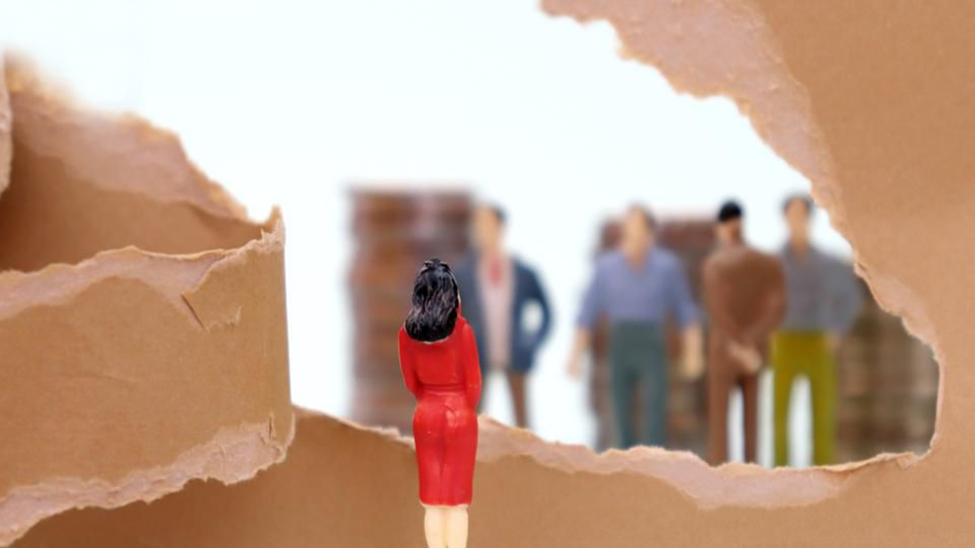 Part of a solution could be via mentorships and sponsors. The difference is critical: mentors can help make introductions and give valuable advice, and sponsors often go one step (or many steps) further, leveraging their own reputation and personal capital to advocate for your success.
Advancing Women in Product (AWIP) recently surveyed 600+ of its members for its Future of Women Report and one major theme among respondents that occurred was, “How do I find sponsors who are willing to spend their personal capital on me?” In more technical fields, participants wanted to know, “How do I find female sponsors in male-dominated organizations?”
The majority of Fortune 500 executives are men; according to a recent Fortune article, women are the chief executives of just 4.8% of the most profitable companies in the US. With such a stark contrast, what can be done to address the leadership gap?
12
High-potential women are over mentored and under sponsored relative to their male peers—and that they are not advancing in their organizations.
Sponsors are influential leaders who can open the door to new career opportunities, like promotions and coveted assignments. Mentors guide you as you navigate everyday hurdles in the workplace. While mentors help you skill up, sponsors help you move up.
If you don’t currently have a sponsor, consider:
Are you a high-potential woman who is over mentored and under sponsored?
Are you less likely than your male peers to have a sponsor?
If so, what impact would it have on your career if you enlisted the support of one or more influential sponsors?
Over mentoredUnder sponsored
Professor Herminia Ibarra of the London Business School, who specializes in organizational behavior and dynamics, corroborates this phenomenon in her article for the Harvard Business Review. She states that “Ensuring that women get the sponsorship they need to move up has proved elusive for most organizations.” 
Many instances of upward mobility can be directly traced back to sponsorship, and as the 2019 Future of Women study discovered: respondents who had a sponsor achieved higher titles and incomes than those without one. 
A 2016 McKinsey Women Matter study shed light on why the glass ceiling exists for women. In many large companies, as professionals advance, two tracks quickly emerge: one, responsible for overall business performance and revenue, and the other, responsible for specific aspects of the business that require specialized knowledge. The study found that more women, once they moved beyond upper-middle management, compared to men gravitate away from the first track and more towards the latter.
In many growth-stage companies or Fortune 500 stalwarts, managing business performance or owning a P&L is a rite of passage to the upper echelons of senior leadership. While there may not be one root cause for this trend, one datapoint uncovered in the AWIP Future of Women Study was that respondents centered their challenges around having their voices heard.
Creating Upward Mobility
14
Creating Upward Mobility
One of the most salient takeaways from Ibarra’s article is the impact of sponsors on a professional’s career arc. “While a mentor is someone who has the knowledge and will share it with you, a sponsor is a person who has power and will use it for you,'' says Ibarra. So then why are there so many mentoring programs for women and not sponsorships?
The outcomes were astounding: according to the McKinsey study, even though companies were assigning more women than men a formal mentor in the organization, women were less likely to have had a senior leader outside their direct chain of management sponsor upward mobility in their career. Without delving into the efficacy of mentorship, sponsorship (or the building of a close professional relationship) clearly has a pronounced impact on the career arc of the proteges. 
And because sponsorship is highly dependent on the personal relationship between the protege and the sponsor,  company mandates can be ineffective. While it can be relatively straightforward to create official mentoring programs, how do you ask senior executives to spend their personal capital by recommending someone? The key, Ibarra alludes, is to not paint sponsorship in a binary light; rather it is a spectrum:
15
16
Potential Sponsors
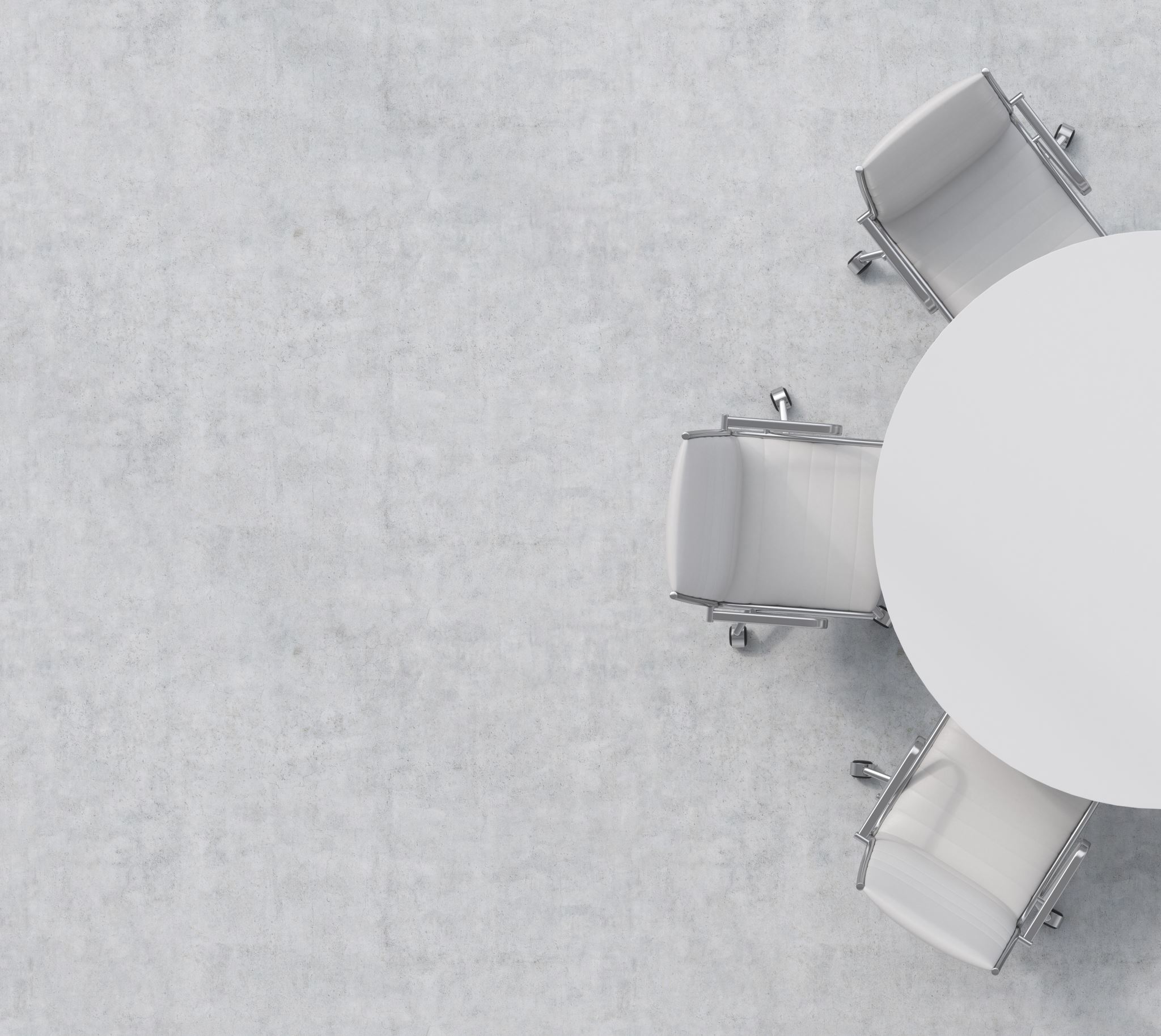 Who makes pay, promotion or project assignment decisions that affect you/your employee?

Which senior leaders could benefit from you/your employee’s career advancement?

Which senior leader has a network or platform most equipped to help you/your employee advance in their career?
17
How to spot potential Sponsors
18
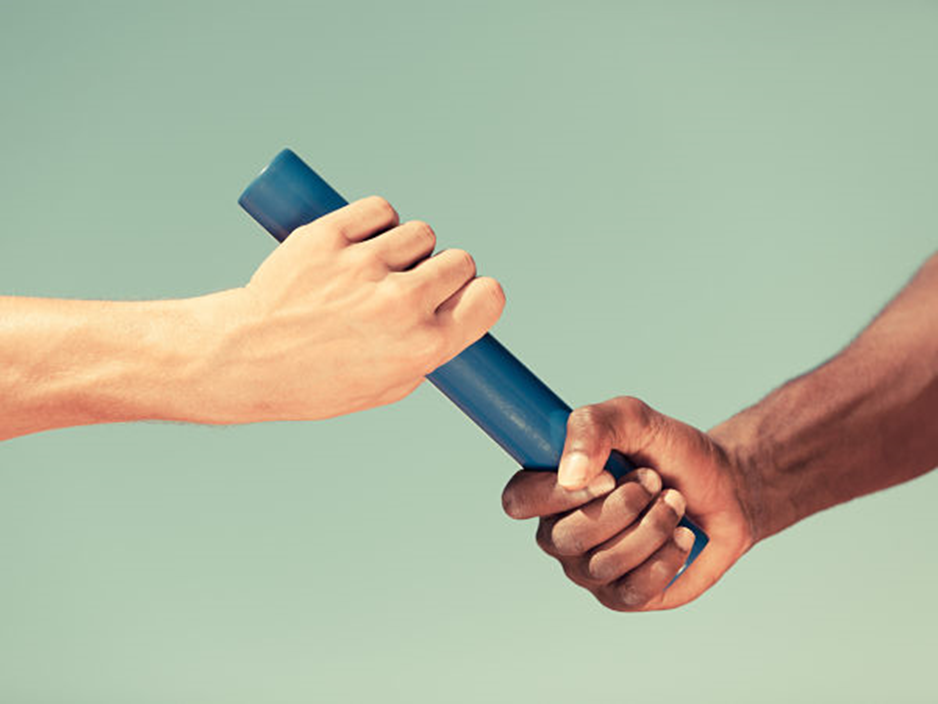 How do you get a sponsor?
Well, the catch is, that’s not how it typically works—you don’t get to choose the sponsor; the sponsor almost always chooses you.
19
Be “Sponsor Ready”
Perform
Great performance must come first. You can’t expect a sponsor to advocate for you and put his or her own reputation on the line to speak up on your behalf if you’re not going above and beyond in your role.
Know Who the Good Sponsors Are
This can be tricky, but see if you can identify the leaders in your organization who have a track record of being talent developers and talent scouts. For example, listen for leaders who publicly praise subordinates, back them up on contentious issues, and offer challenging assignments to up-and-comers who have not yet proven themselves. That’s who you want on your side.
Raise Your Hand for Exposure Opportunities
You can’t expect a sponsor to put his or her reputation on the line when he or she doesn’t know the quality of your work and what you’re capable of. So, look for a special project working directly for one of the potential sponsors you identified in the previous step, or try to join special task forces or committees he or she serves on. Your goal here is for the sponsor to see you in action and directly experience the quality of work you can deliver.
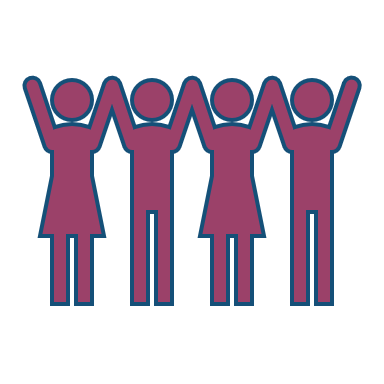 Be “Sponsor Ready”
Make Your Value Visible
Whatever you do, don’t be the best-kept secret in the organization!    Once you achieve something noteworthy, make your achievements visible to your leaders.  Re-write your elevator speech so that every time you introduce yourself, you’ll be showcasing your leadership skills and the value you add to your organization. 

Have Clear Career Goals
You must have clarity about your career goals! There’s little chance a sponsor is going to know what opportunities to match you with if you don’t even know what you want for yourself.

Share Your Career Goals With Your Leaders
This is the clincher. If you are a demonstrated high performer and have clear career goals, sharing those goals with your manager, your mentors, and leaders can often be enough to enlist their sponsorship.

A final word of advice “Sponsorship can come to you in different ways. You never know who is watching you, so be ‘sponsor-ready’ at all times.”
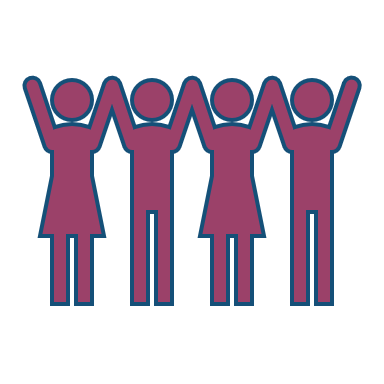 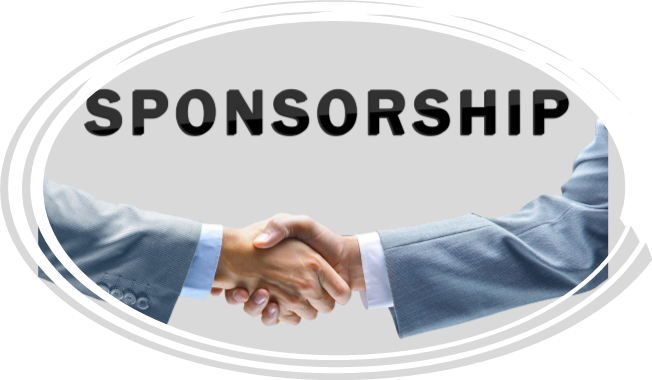 Sponsorship is right for you if you: 
have a clear career vision at a mid-level or above 
are dedicated, diligent and committed to the goal 
can show evidence of your consistent hard work 
are trustworthy, so sponsor can have faith in you.
SPONSORSHIPCHECKLIST
22
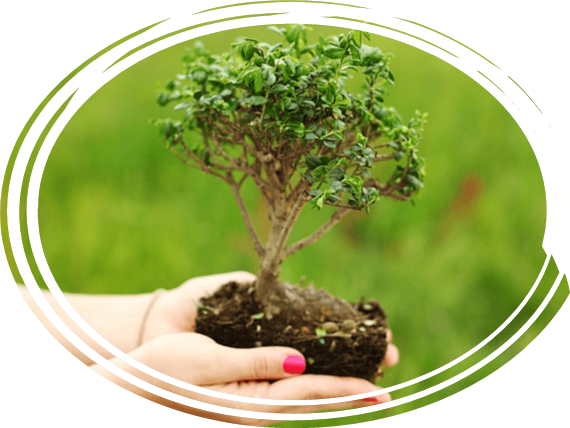 Sponsoring is right for you if you can: 
Identify the right mix of proteges
Include those with differing perspectives
Inspire your proteges and ignite their ambition
Instruct them to develop key skill sets
Inspect your picks for performance and loyalty
Instigate a deal, detailing the terms of a relationship
Invest and reap the rewards
SPONSORINGCHECKLIST
23
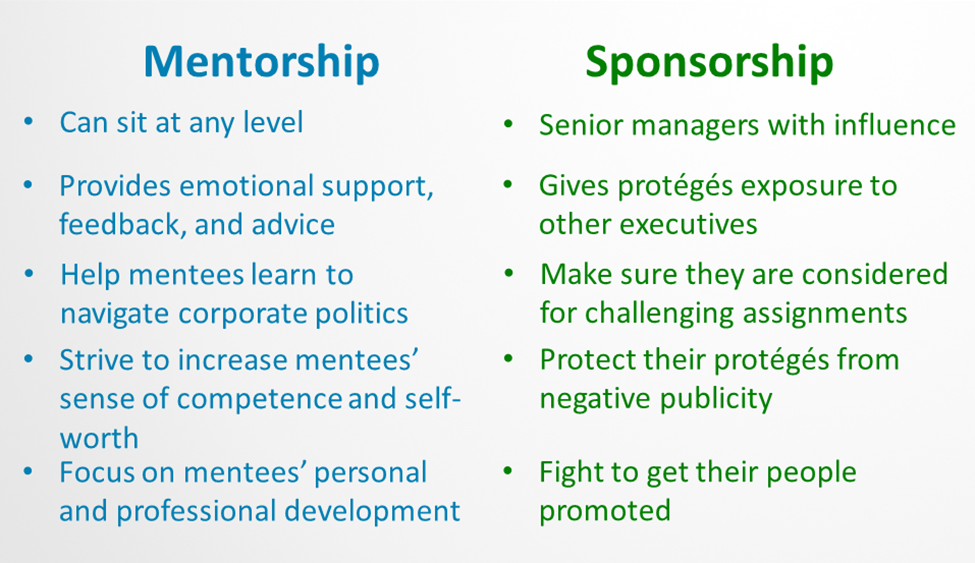 Summary
24
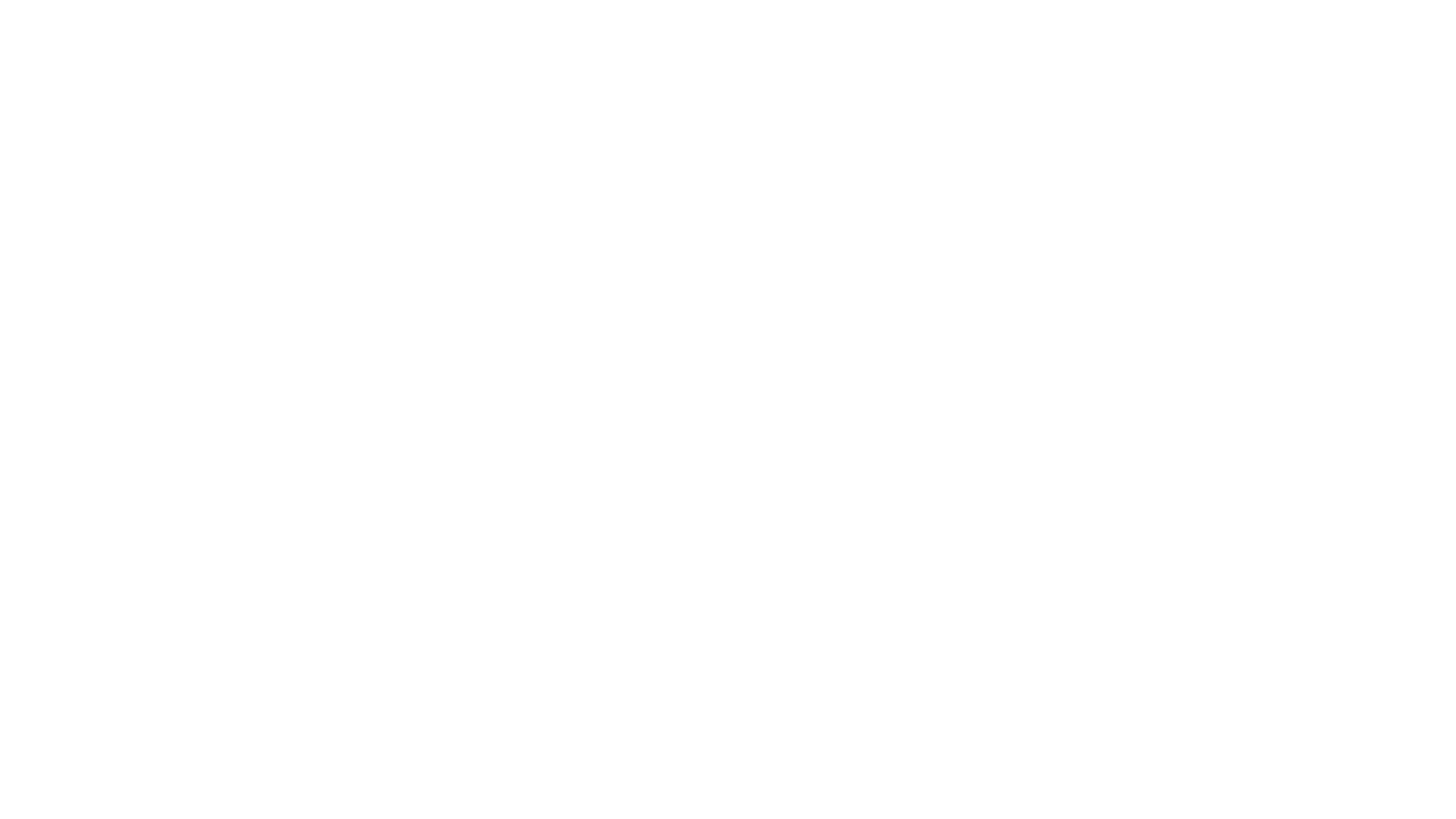 Sponsors empower you to make bold moves.
The authors of “The Sponsor Effect” also found that people who have the backing of a powerful sponsor are at least 22% more likely to summon the courage to ask for stretch assignments and raises. Having a sponsor is like having a career safety net, which makes it easier to be bolder, take risks, and ask for what’s important to you. And, as other studies have shown, whether it’s a pay raise, a promotion, or a plum assignment, people who ask for these benefits are much more likely to get them.
Sponsors enhance your career satisfaction.
How happy are you, right now, with the pace of your career growth? According to the study’s authors, women and men feel more satisfied with their career advancement when they have sponsors. If you feel like your career has plateaued or that you’re being overlooked for opportunities, a sponsor can help.
Sponsors transfer a “halo” of power to protégés.
When reporting on sponsorship research conducted by Hewlett’s organization, The Center for Talent Innovation, Jenna Goudreau, a writer for Business Insider, noted, “Four U.S.-based and global studies clearly show that sponsorship—not mentorship—is how power is transferred in the workplace.” If women are less likely to be sponsored than their male colleagues, then it’s no surprise that it’s more difficult for women to gain influence. Whether your goal is to launch a new product, turn around a struggling team, or attract broader responsibilities, having an influential ally in your corner makes it easier.
Don’t underestimate the benefits of sponsorship.
Here’s one final nugget from the research referenced in “The Sponsor Effect”: “ They found that the majority of ambitious women underestimate the pivotal role sponsorship plays in their advancement—not just within their current firm, but throughout their career and across their industry.”
The Sponsor Effect
25
Sponsorship takes time
If you discover a leader who fulfills two or more items on this list, take advantage of opportunities to network with that advocate and get to know him or her.
 But making yourself known to a potential sponsor is only the first step. There’s more to it.
Step into a sponsor’s shoes for a moment: Can you really expect this person to advocate for you, call in favors, speak persuasively on your behalf, and generally put his or her reputation at stake to advocate for you, when you barely know each other?
Think about it. A sponsor has to trust that you’ll do what’s best for the business, and that you’ll represent them well. Before recommending you for a larger role, or a risky, high-profile project, you must display your strengths and your untapped potential. 
The sponsor also needs to know enough about your career goals to be sure you’ll say “yes” when they recommend you for an assignment. And they need to have faith that you’ll deliver. This level of trust can only be built over time.
26
Go beyond the basics
27
Conclusion
28
Q & A
References
30
Thank You
Crystal D. Turner-Moffatt
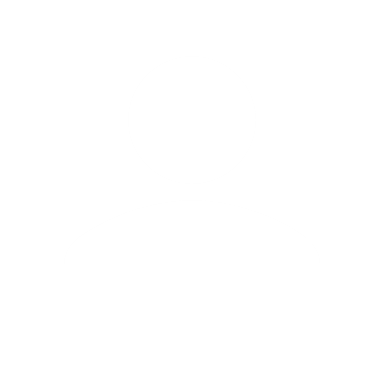 +1 (914) 382-3827
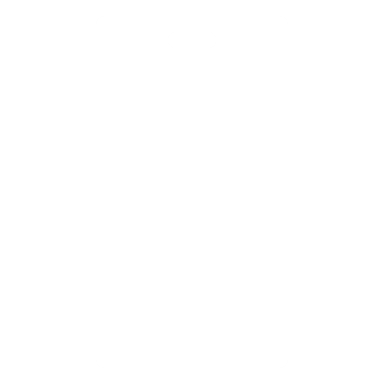 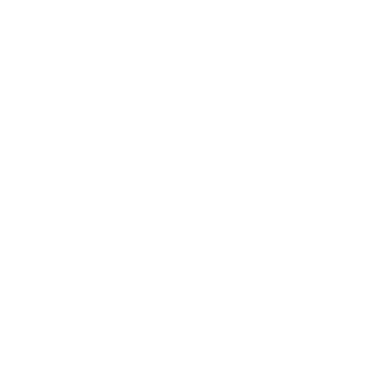 safetydiva@cdtehsconsultingllc.com
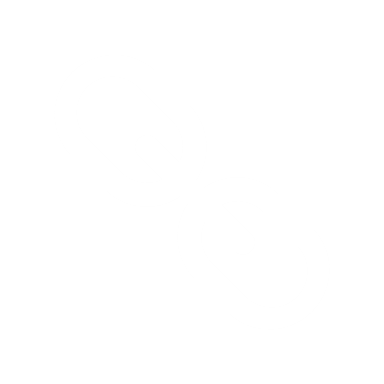 https://safetydivasacademy.wixsite.com/safetydiva
31